小学４年生 漢字
光村図書（下）
クリックで答えが出ます。
右上の番号は、教科書に出てくる順です。
〇ごんぎつね
〇冬の楽しみ
〇漢字を正しく使おう
〇自分だけの詩集を作ろう
〇クラスみんなで決めるには
〇言葉から連想を広げて
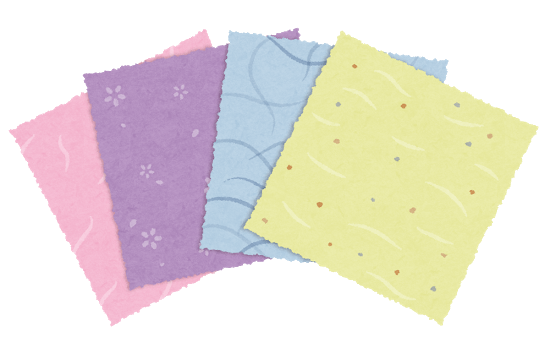 〇未来につなぐ工芸品
〇熟語の意味
〇慣用句
〇風船で宇宙へ
〇短歌・俳句に親しもう
〇つながりに気をつけよう
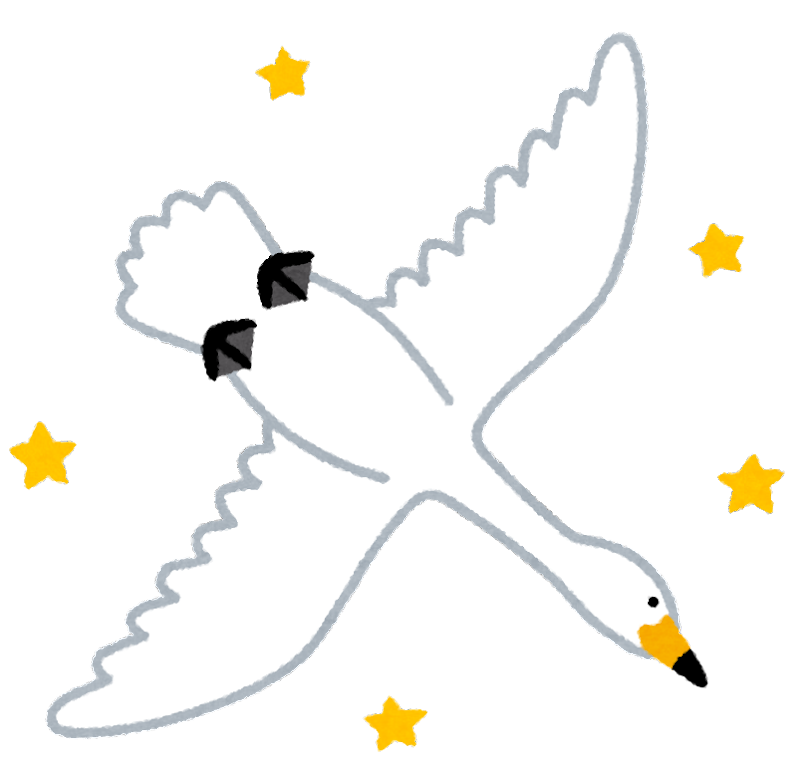 〇友達の壁新聞
〇スワンレイクのほとりで
〇もしものときにそなえよう
ごんぎつね
1
変化
へん　 か
ごんぎつね
2
結末
けつ　まつ
ごんぎつね
3
菜種
な
たね
ごんぎつね
4
ひゃく
百姓家
しょう
や
ごんぎつね
5
続く
つづ
ごんぎつね
6
小川
お
がわ
ごんぎつね
7
折る
お
ごんぎつね
8
積む
つ
ごんぎつね
9
松たけ
まつ
ごんぎつね
10
不思議
ふ
し
ぎ
ごんぎつね
11
差す
さ
ごんぎつね
12
お念仏
ねん
ぶつ
ごんぎつね
13
固める
かた
ごんぎつね
14
便せん
びん
ごんぎつね
15
博物館
はく
ぶつ
かん
ごんぎつね
16
浅い
あさ
漢字を正しく使おう
17
倉庫
そう
こ
漢字を正しく使おう
18
名札
な
ふだ
漢字を正しく使おう
19
孫
まご
漢字を正しく使おう
20
成功
せい
こう
漢字を正しく使おう
21
参加
さん 　か
漢字を正しく使おう
22
牧場
ぼく じょう
漢字を正しく使おう
23
読本
とく　ほん
漢字を正しく使おう
24
借りる
か
漢字を正しく使おう
25
明後日
みょう
ご
にち
漢字を正しく使おう
26
米作
べい　さく
漢字を正しく使おう
27
戸外
こ　 がい
漢字を正しく使おう
28
木かげ
こ
漢字を正しく使おう
29
半ば
なか
クラスみんなで決めるには
30
挙げる
あ
クラスみんなで決めるには
31
きょう りょく
協力
クラスみんなで決めるには
32
積極的
せっ
きょく
てき
クラスみんなで決めるには
33
求める
もと
未来につなぐ工芸品
34
未来
み　 らい
未来につなぐ工芸品
35
工芸品
こう
げい
ひん
未来につなぐ工芸品
36
各地
かく  ち
未来につなぐ工芸品
37
材料
ざい りょう
未来につなぐ工芸品
38
自然
し  ぜん
慣用句
39
仲
なか
慣用句
40
労
ろう
慣用句
41
焼く
や
慣用句
42
冷やす
ひ
短歌・俳句に親しもう
43
金色
こん　じき
短歌・俳句に親しもう
44
照らす
て
友達の壁新聞
45
好き
す
友達の壁新聞
46
正反対
せい
はん
たい
友達の壁新聞
47
最高
さい　こう
友達の壁新聞
48
反省
はん　せい
友達の壁新聞
49
放課後
ほう
か
ご
友達の壁新聞
50
無理
む　　り
友達の壁新聞
51
右側
みぎ　がわ
友達の壁新聞
52
改める
あらた
友達の壁新聞
53
正直
しょう じき
友達の壁新聞
54
一周
いっ しゅう
もしものときにそなえよう
55
災害
さい　がい
もしものときにそなえよう
56
豪雨
ごう　う
冬の楽しみ
57
元旦
がんたん
自分だけの詩集を作ろう
58
きょう
共通点
つう
てん
言葉から連想を広げて
59
連想
れん　そう
熟語の意味
60
木刀
ぼく　とう
熟語の意味
61
りゅう せい
流星
熟語の意味
62
竹林
ちく　りん
熟語の意味
63
人力
じん　りき
熟語の意味
64
伝言
でん　ごん
熟語の意味
65
願望
がん　ぼう
熟語の意味
66
消失
しょう しつ
熟語の意味
67
しゅう へん
周辺
熟語の意味
68
高低
こう　てい
熟語の意味
69
しょう はい
勝敗
熟語の意味
70
老木
ろう　ぼく
熟語の意味
71
海底
かい　てい
熟語の意味
72
開票
かい ひょう
熟語の意味
73
ちゃく りく
着陸
熟語の意味
74
血管
けっ かん
熟語の意味
75
岩石
がん　せき
熟語の意味
76
衣服
い   ふく
熟語の意味
77
右折
う   せつ
風船で宇宙へ
78
完成
かん　せい
風船で宇宙へ
79
実験
じっ けん
風船で宇宙へ
80
別
べつ
風船で宇宙へ
81
残念
ざん  ねん
風船で宇宙へ
82
希望
き 　ぼう
風船で宇宙へ
83
努力
ど　りょく
つながりに気をつけよう
84
約束
やく　そく
つながりに気をつけよう
85
野鳥
や　ちょう
つながりに気をつけよう
86
巣
す
つながりに気をつけよう
87
産む
う
つながりに気をつけよう
88
天候
てん　こう
つながりに気をつけよう
89
観察
かん　さつ
つながりに気をつけよう
90
特に
とく
つながりに気をつけよう
91
自ら
みずか
つながりに気をつけよう
92
八十
はち
一兆
いっ
じゅう
ちょう
つながりに気をつけよう
93
三千億
さん
ぜん
おく
つながりに気をつけよう
94
望遠鏡
ぼう
えん
きょう
スワンレイクのほとりで
95
白鳥
はく
ちょう
スワンレイクのほとりで
96
散歩
さん
ぽ
スワンレイクのほとりで
97
移民
い
みん
スワンレイクのほとりで
98
覚める
さ
スワンレイクのほとりで
99
勇気
ゆう
き
スワンレイクのほとりで
100
笑う
わら